简
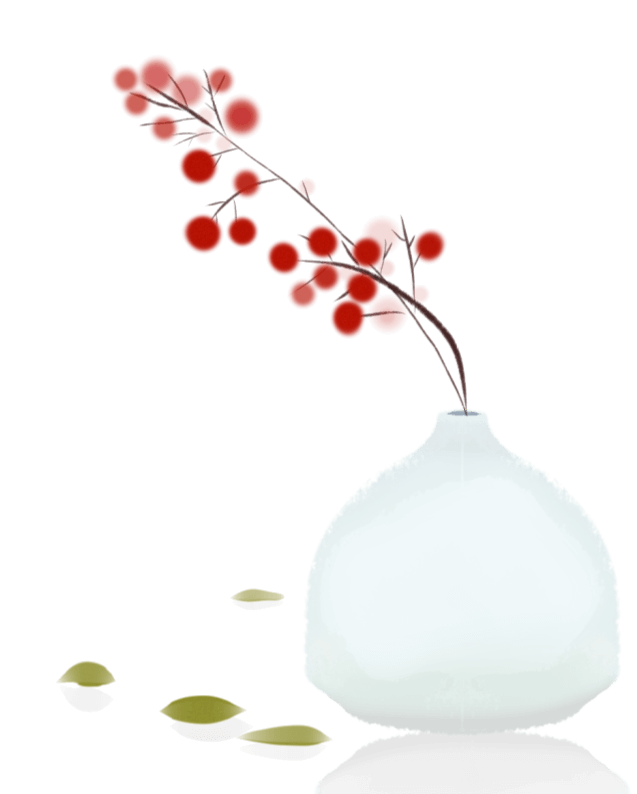 认真对待每一份工作
历
Powerpoint is a complete presentation graphic package it gives you everyt
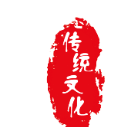 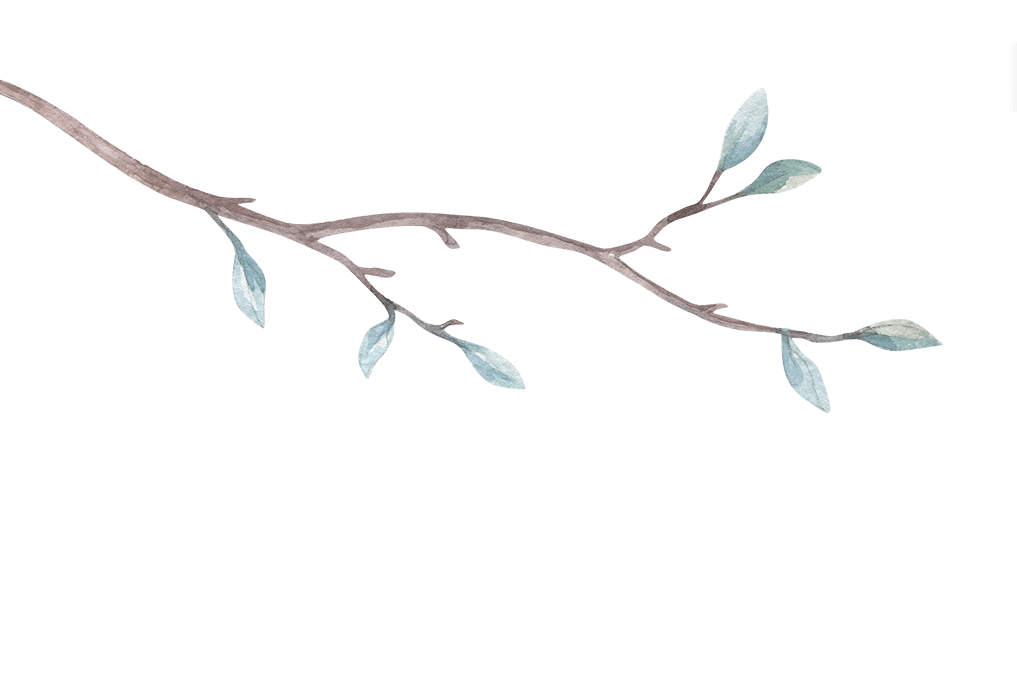 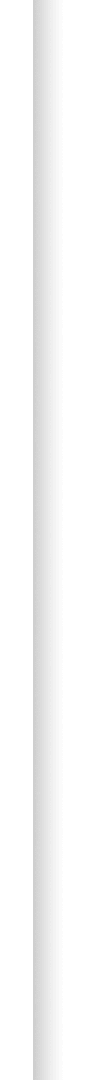 https://www.PPT818.com/
自我介绍是向别人展示自己的一个重要手段，自我介绍好不好，直接关系到自身给别人第一印象的好坏，也对以后交往顺利与否起到不可忽视的作用，同时，自我介绍也是认识自我的手段。往往需要自己来介绍别人，或者向他人介绍自己。自我介绍是日常工作中与陌生人建立关系、打开局面的一种非常重要的手段，因此，让自己通过自我介绍得到对方的认识甚至认可，是一种非常重要的职场技术。
自我简介
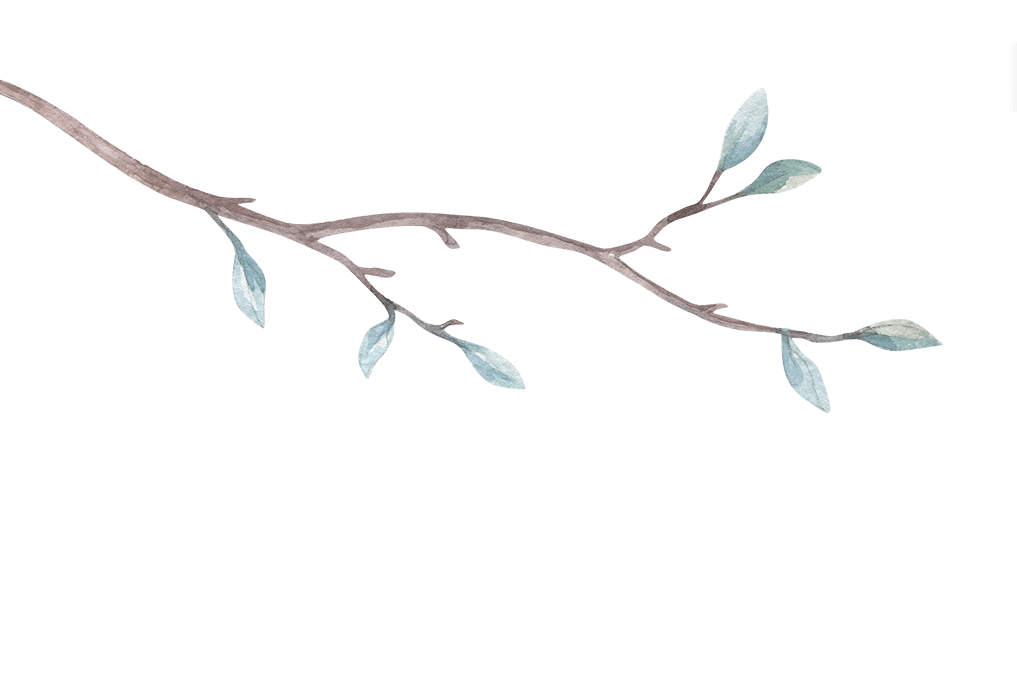 个人信息
姓名：第一PPT
民族：汉族
ABOUT ME
籍贯：湖南
年龄：22岁
政治面貌：团员
学历：大专
出生年月： 2018年12月03日
毕业院校：工艺美术学院
联系电话：123456789
工
作经历
2027
2028
2029
2030
请在此处输入您的文本，或将您的文本粘贴到此处。
请在此处输入您的文本，或将您的文本粘贴到此处。
请在此处输入您的文本，或将您的文本粘贴到此处。
请在此处输入您的文本，或将您的文本粘贴到此处。
品展示
作
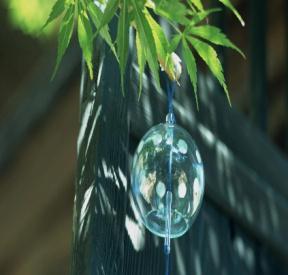 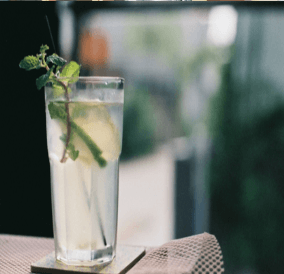 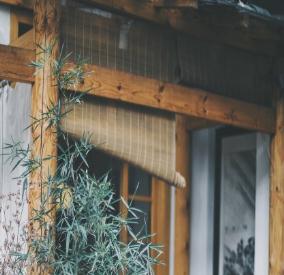 点击添加小标题
展示自己的 部分优秀作品展示自己的 部分优秀作品
展示自己的 部分优秀作品展示自己的 部分优秀作品展示自己的 部分
[Speaker Notes: https://www.ypppt.com/]
业技能
专
PS
点击输入简要的文字介绍，
AI
点击输入简要的文字介绍，
CDR
点击输入简要的文字介绍，
点击输入简要的文字介绍，文字内容需概括精炼，不用多余的文字修饰，点击输入简要的文字介绍，文字内容需概括精炼，不用多余的文字修饰，点击输入简要的文字介绍，文字内容需概括精炼，不用多余的文字修饰，
誉奖项
荣
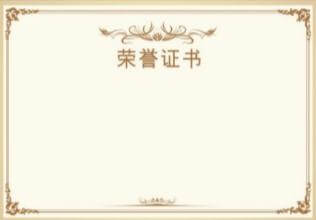 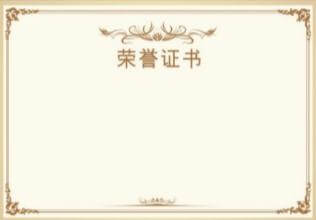 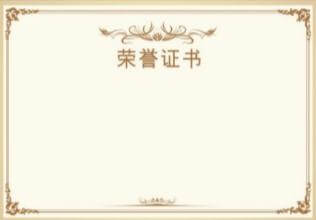 点击添加小标题
曾获得某奖项曾获得某奖项曾获得某奖项曾获得某奖项曾获得某奖项曾获得某奖项曾获得某奖项曾获得某奖项曾获得某奖项曾获得某奖项
人能力
个
85%
人际交往
45%
语言表达
65%
管理能力
30%
动手能力
请输入适量文字在此处进行解释说明，以便于读者合理理解上述标题的内容。请输入适量文字在此处进行解释说明，以便于读者合理理解上述标题的内容。
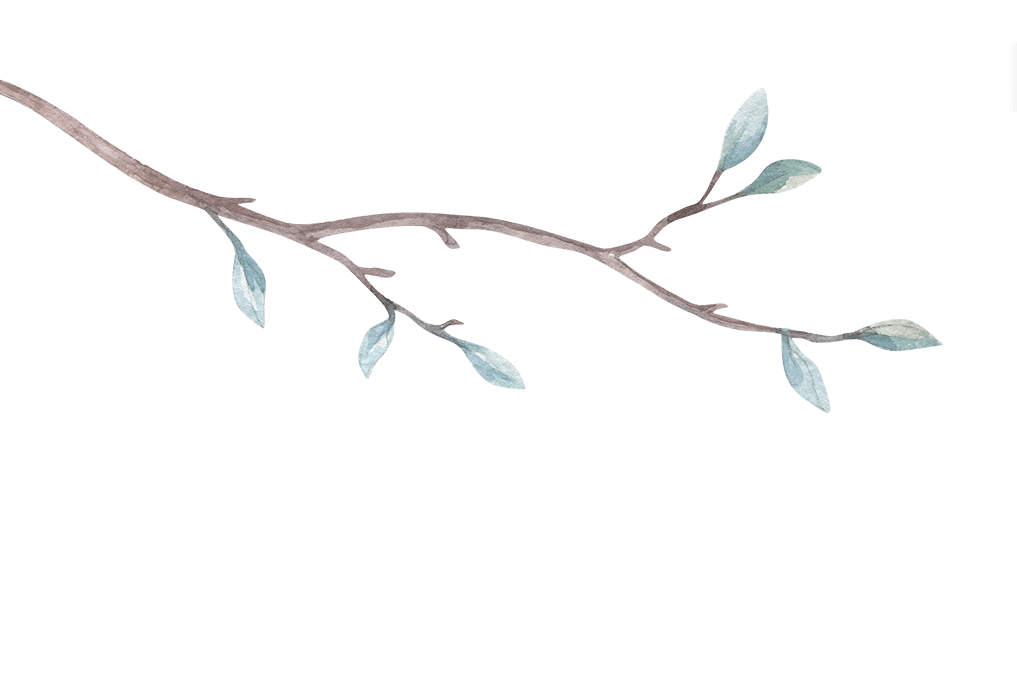 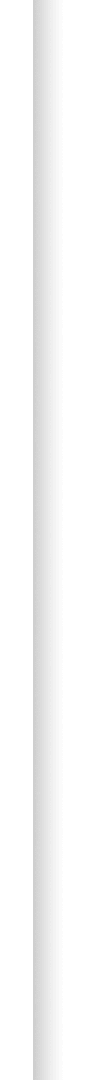 真实是昨日的路，期盼是我脚下延伸的根，我用年轻而诚挚的心，叩响期望之门，而您愿为我打开这扇门吗?
　　诚信、严谨、负责、好学、进取是我的个性，不断完善自我，发挥自我的特长，执著追求我的目标。我坚信透过自我的努力和勤奋必须不会辜负大家对我的期望。
　　如有机会成为贵校的一员，我将尽己所能地为学校添砖加瓦，创造佳绩。
　　静盼回音。
自我推荐信
谢
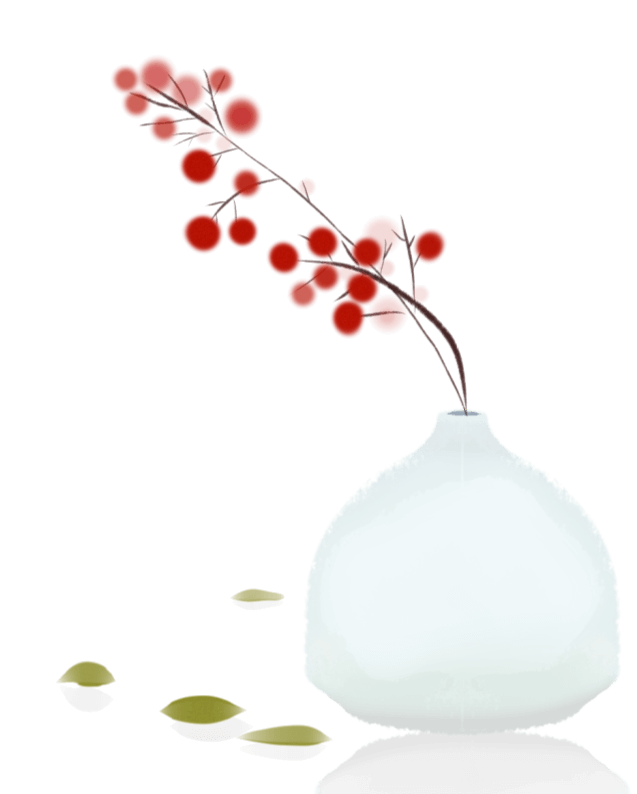 认真对待每一份工作
谢
Powerpoint is a complete presentation graphic package it gives you everyt
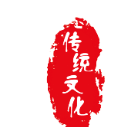